Introduction to Geoinformatics: Geographical Objects
Gilberto Camara
National Institute for Space Research, Brazil
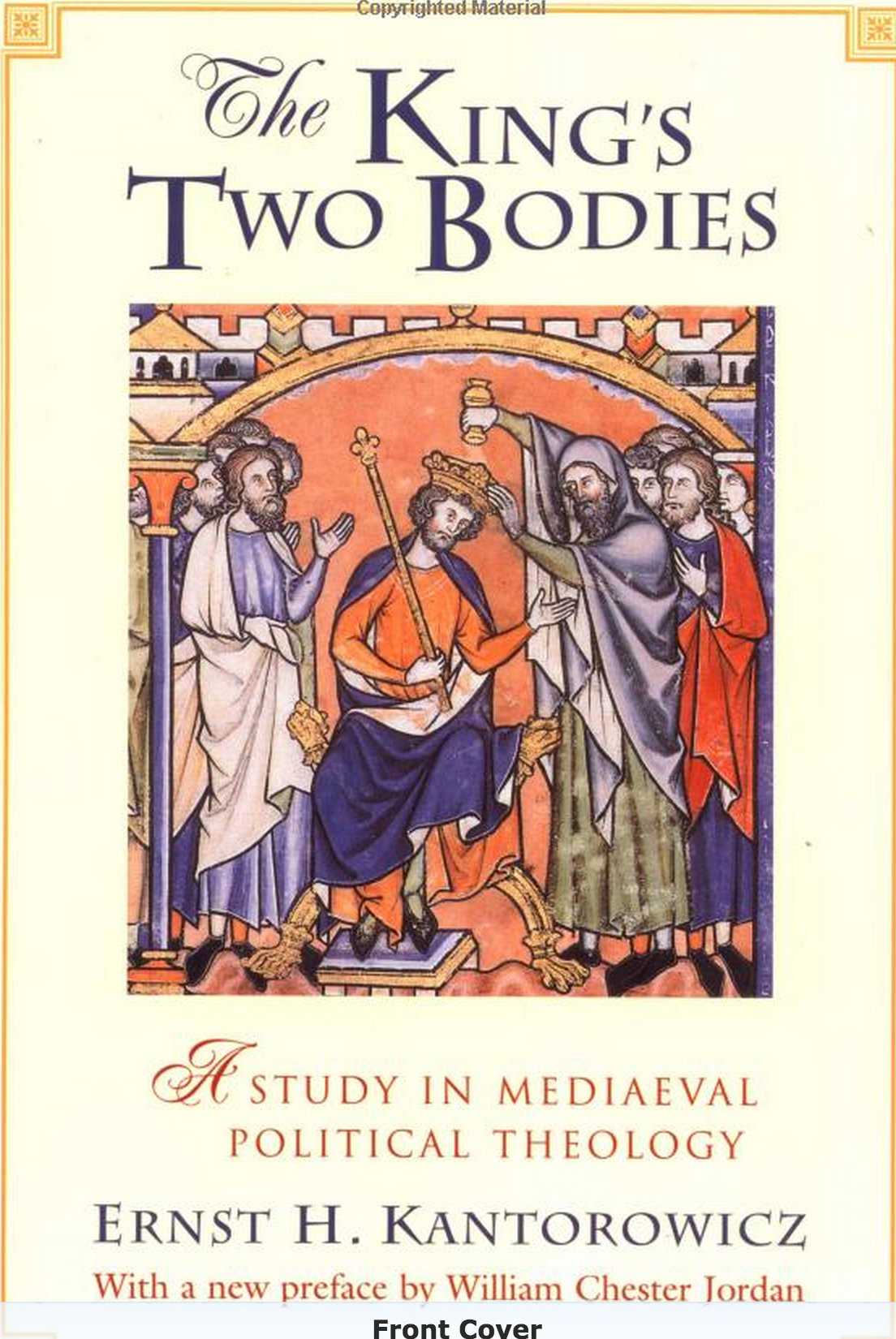 Representation
The Medieval King has in him two Bodies: a Body natural, and a Body politic.

Representations of the King fulfill a key political function
Representation
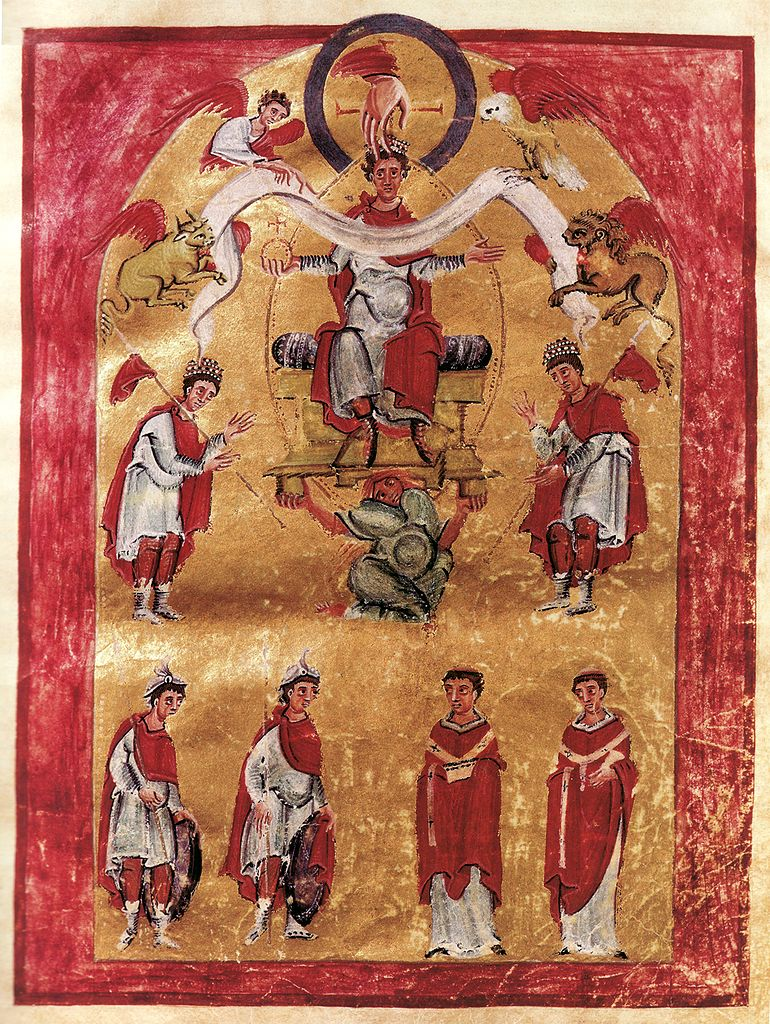 The King had two bodies:

Otho III, holding a royal orb, inside a mandorla.
Vivet et non vivit
Representation
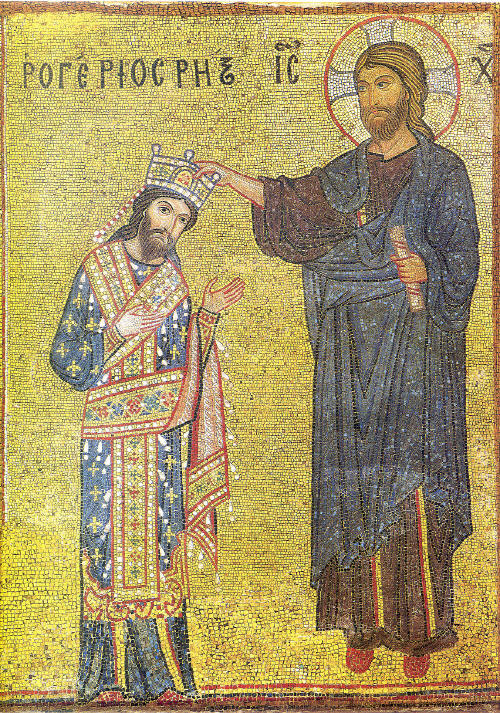 "Mosaic in the Martorana at Palermo, representing the coronation of King Roger II at the hands of Christ, where the desired effect of making the God manifest in the king was achieved by a striking facial resemblance between Roger and Christ."  Ernst H. Kantorowicz, The King's Two Bodies:  A Study in Mediaeval Political Theology (Princeton:  1957) 65
Humans before language: cave paintings
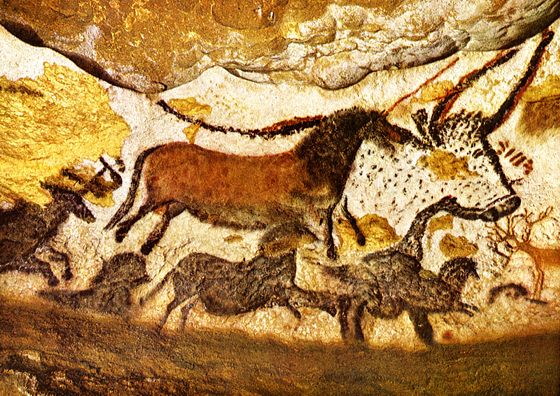 17,000 BCE, Lascaux, France
Geoinformatics enables crucial links between nature and society
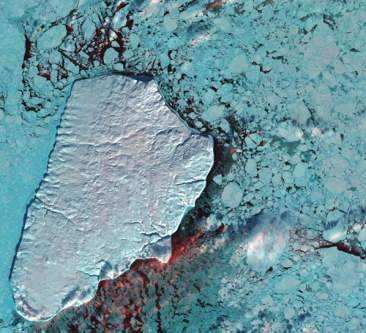 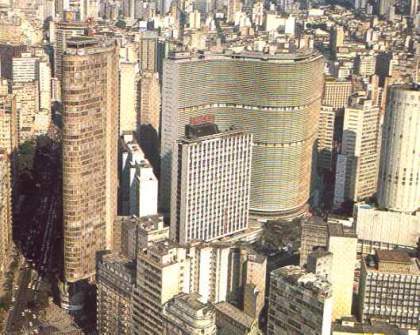 Nature: Physical equations 
describe processes
Society: Decisions on how to 
use Earth´s resources
The motivation for “big data”
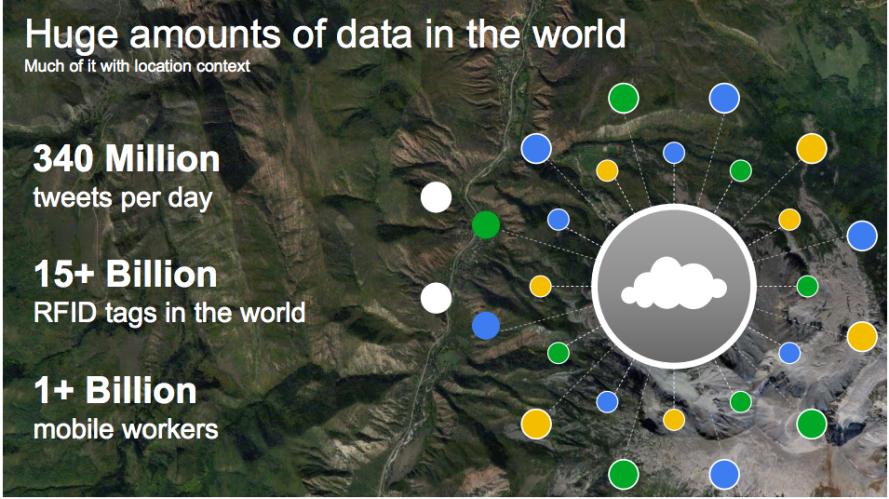 source: Louis Perrochon (Google)
Is the scientific method obsolete?
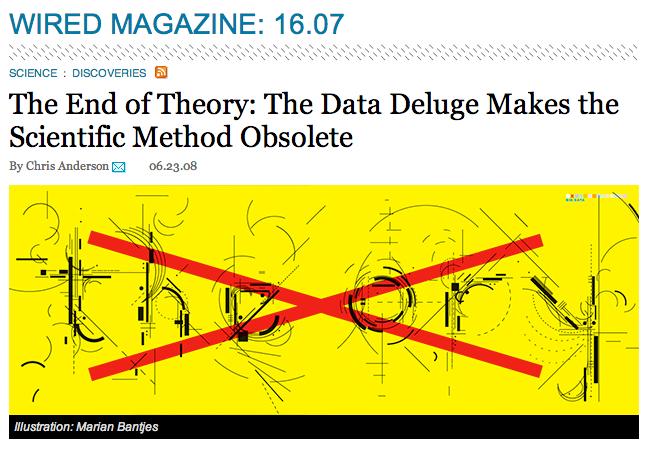 mobile devices
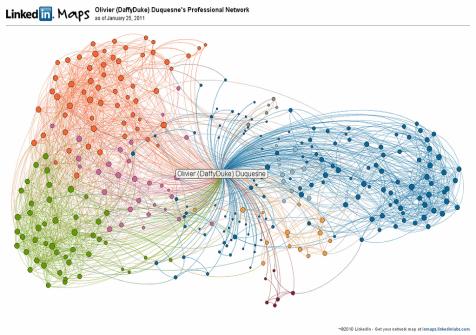 social networks
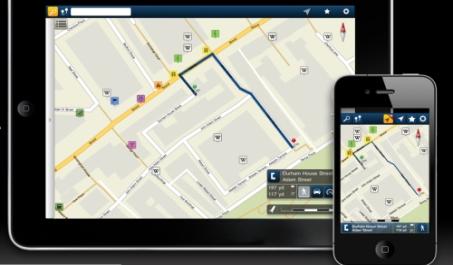 Mobile devices, crowdsourcing, massive Earth observation sets: new technologies, new challenges
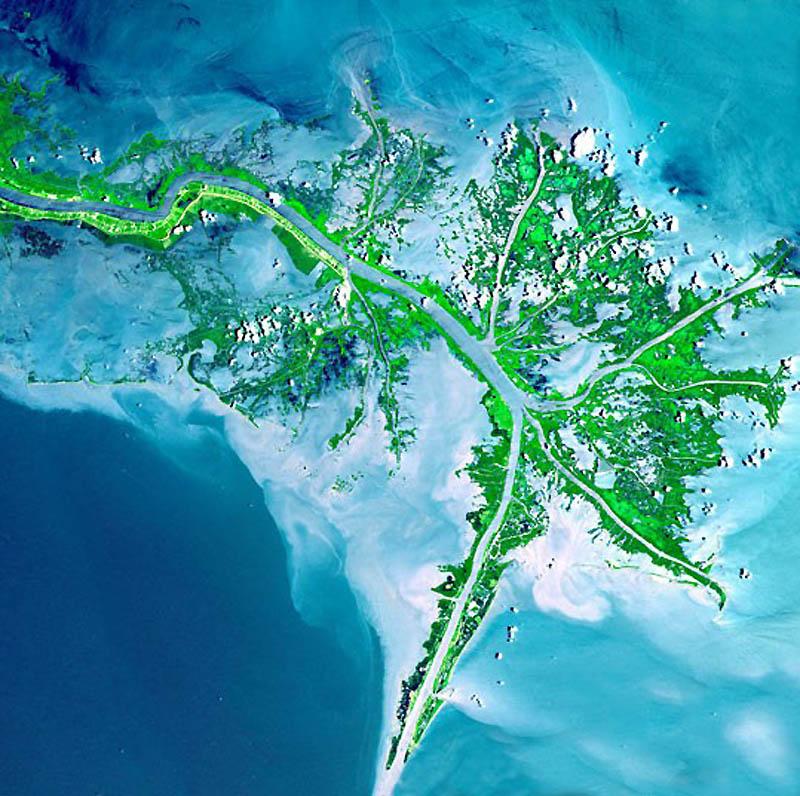 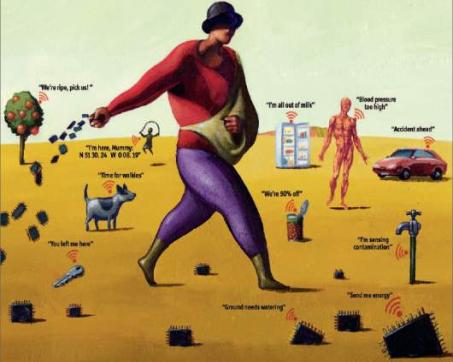 sensors everywhere
ubiquitous imagery
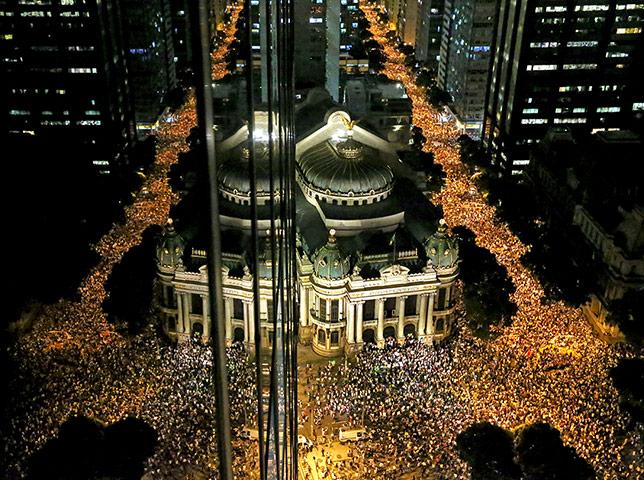 Semantics of big data
Records of interaction on human societies
primary aim: communication
Semantics of big data
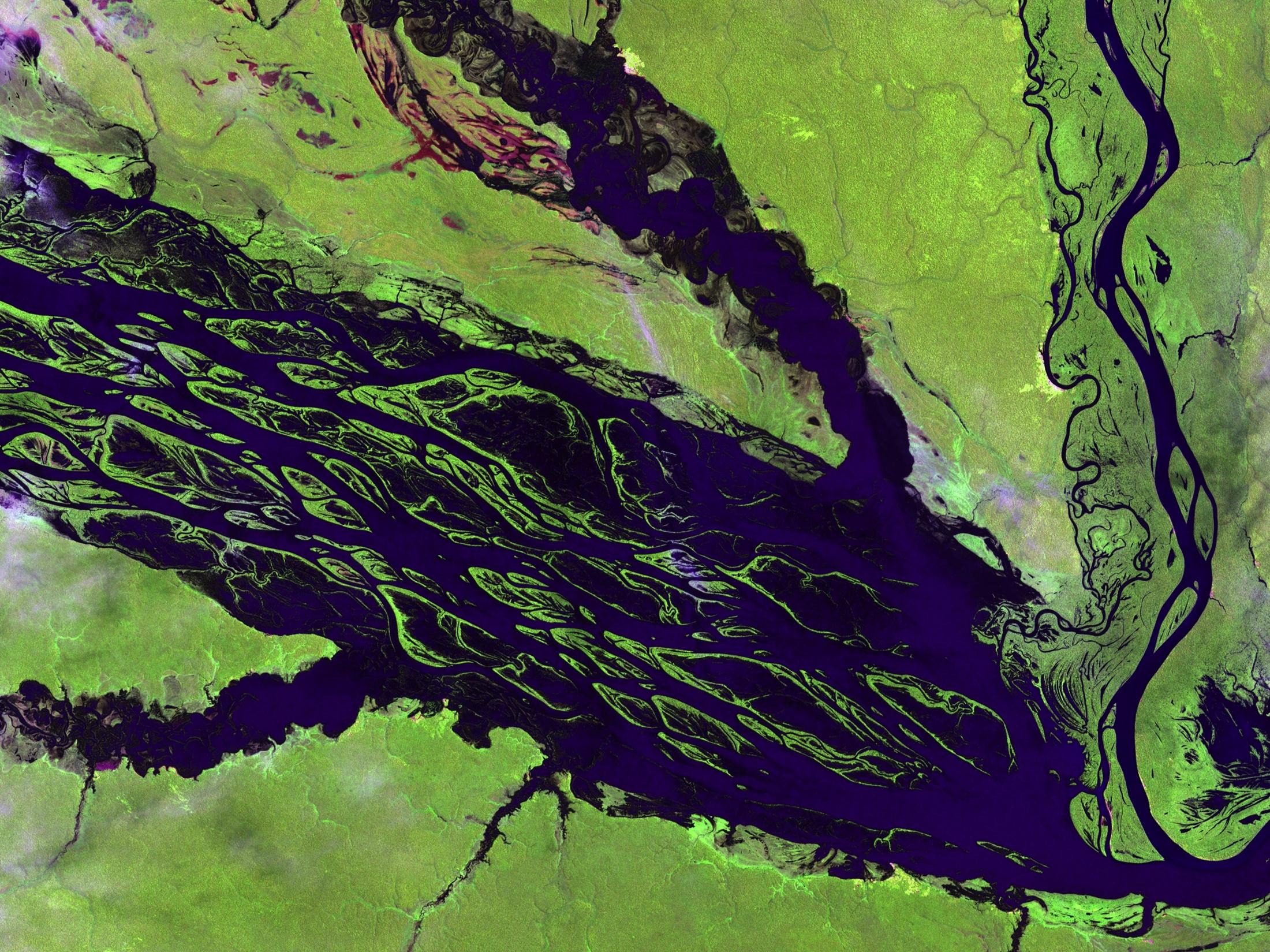 Observations of nature
primary aim: description
Semantics of big data
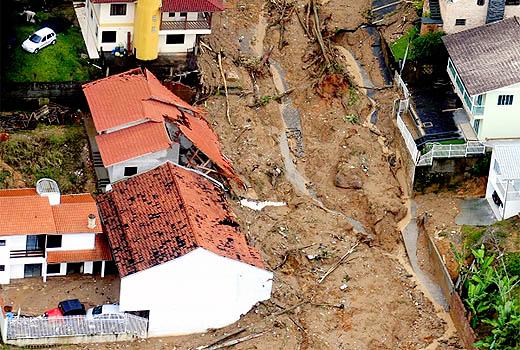 Measurements of nature-society interaction
primary aim: sustainability
Current GIS is map-based
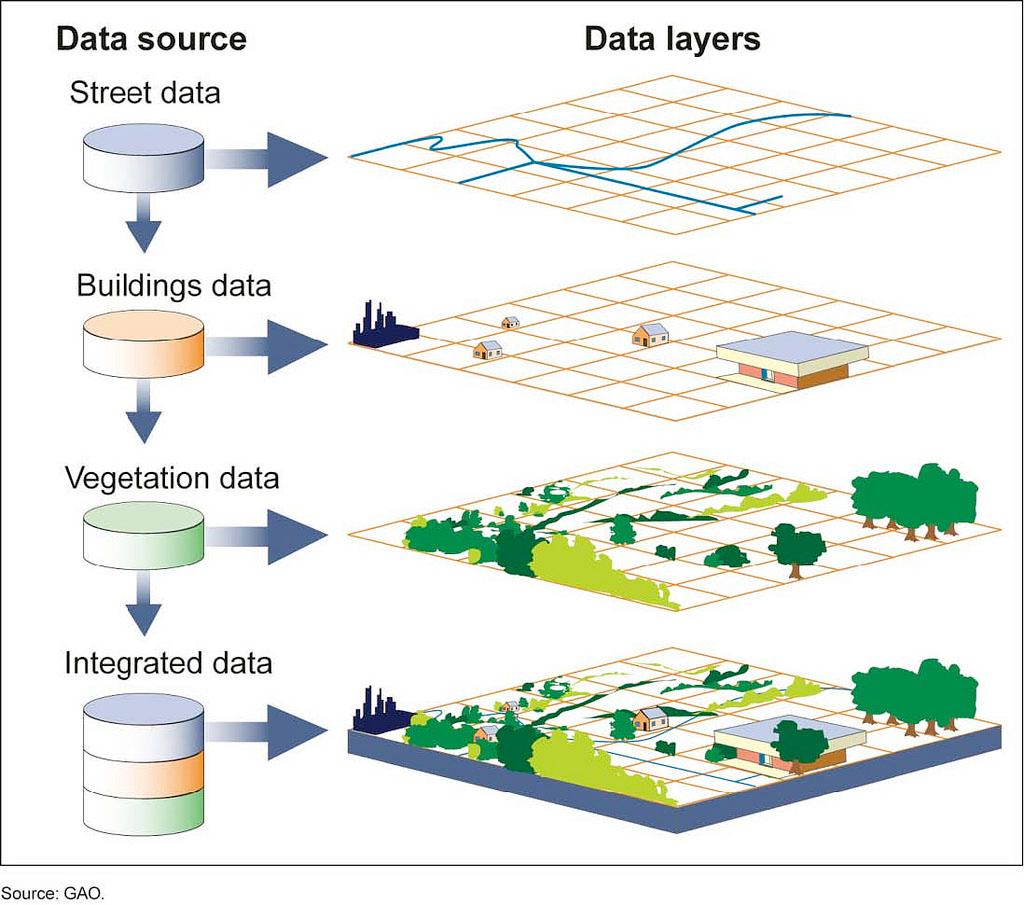 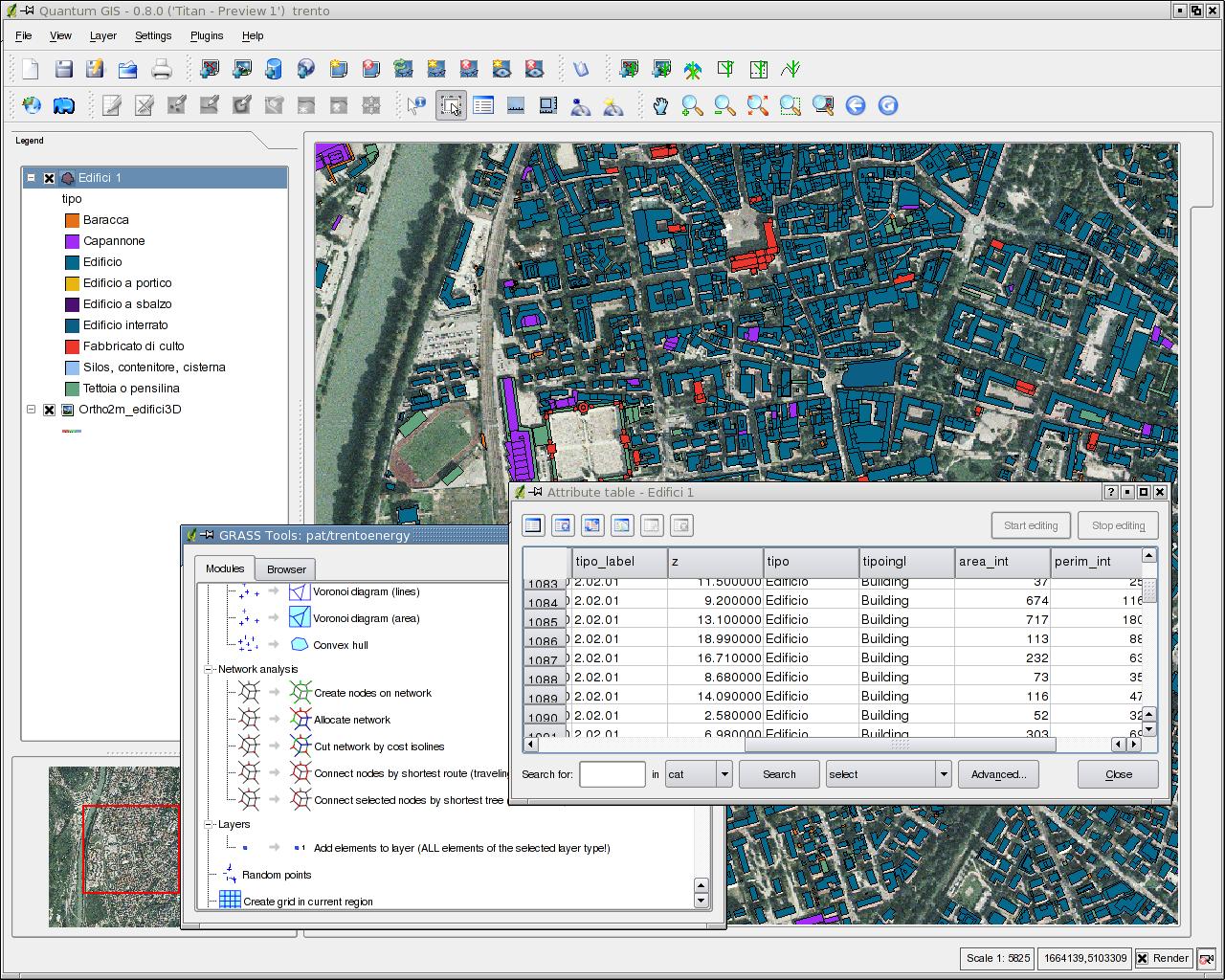 Big data does not fit in the “map as set of layers” model
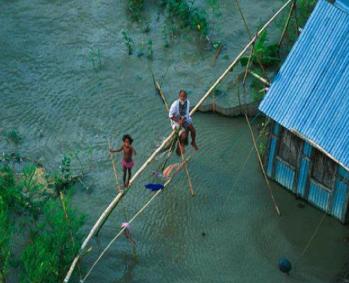 network
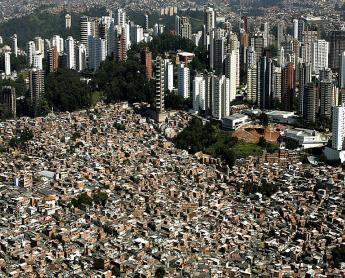 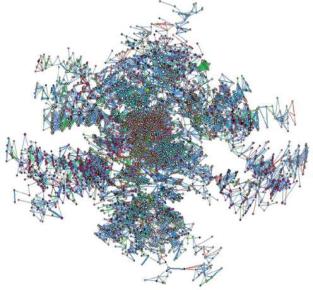 neighborhood
location
Core concepts of spatial information (Kuhn, IJGIS, 2012)
field
object
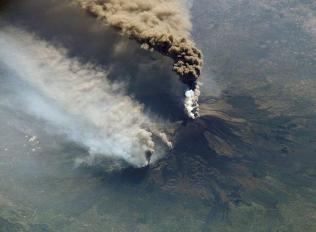 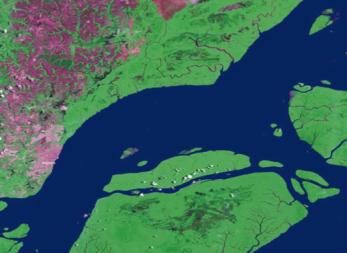 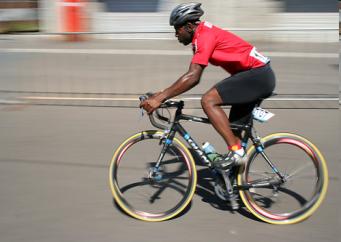 event
[Speaker Notes: Na TerraLib partimos do principio que existem core concepts compartilhados na area de geoinformatica e uma idéia interessante que vem crescendo em aceitacao na comunidade\]
Core concepts as abstract data types
Time Series
Trajectory
Event
2014
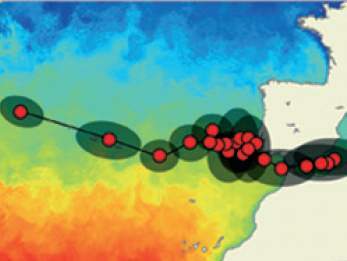 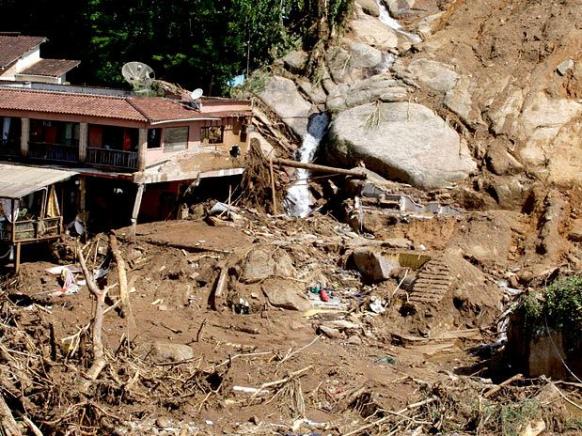 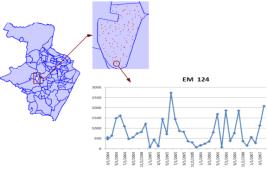 Cellular Space
Social Network
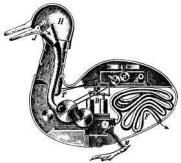 Agent
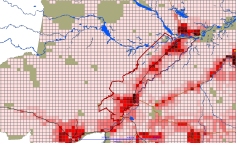 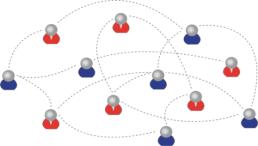 2010
Object
Geometry
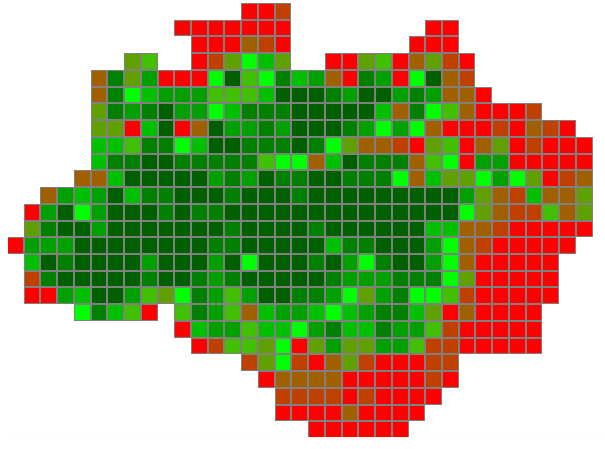 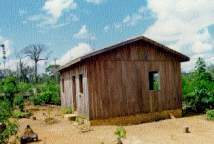 2002
Coverage
It all begins with observations…
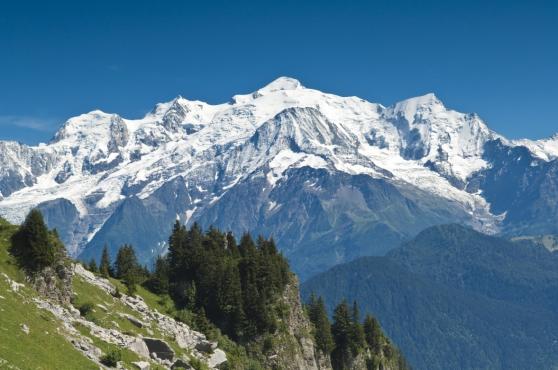 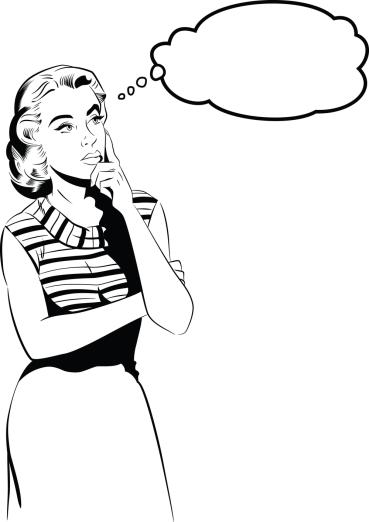 What’s out there?
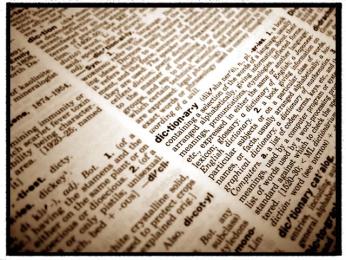 We use words in our language to describe the world
What about objects?
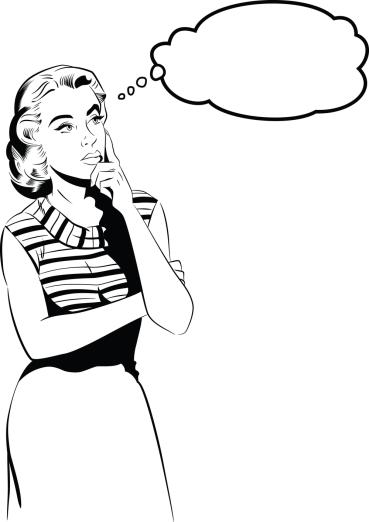 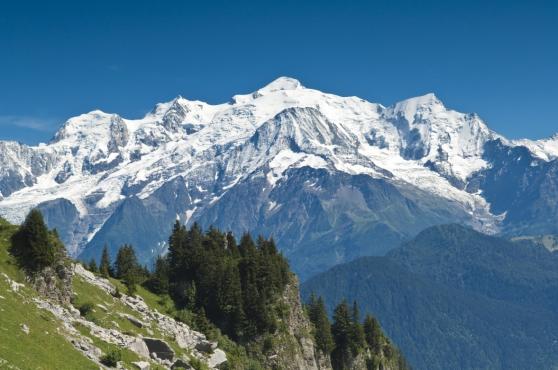 Mont Blanc
Objects are language constructs, built upon observations 
They require both an external reality and a conscious act to identify their existence
Objects as mental constructions derived from physical reality
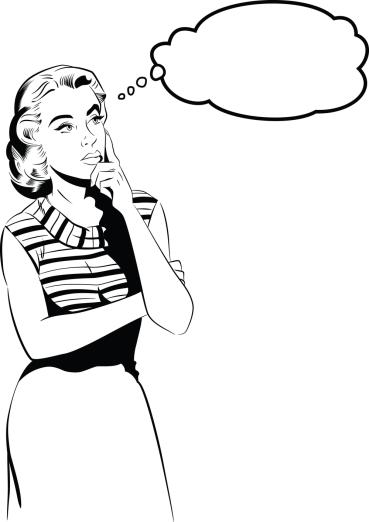 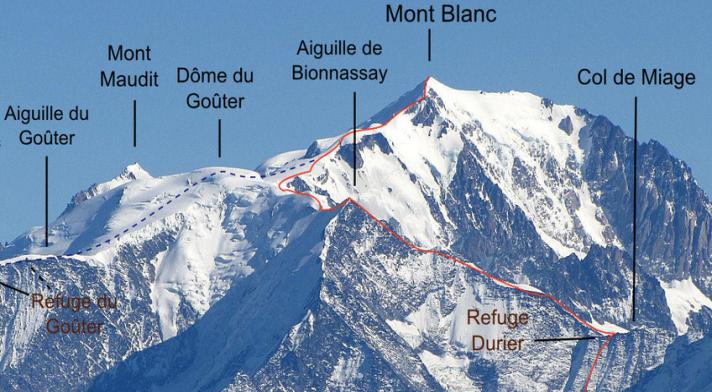 Mont Blanc
“Mont Blanc” is a socially-accepted name for a specific topographic feature
Where does “Mont Blanc” start and “Dôme du Goûter” end?
Objects as mental constructions derived from physical reality
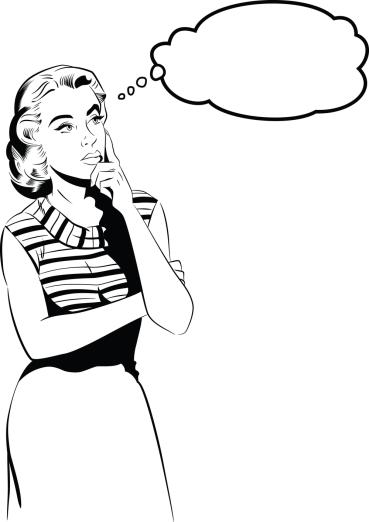 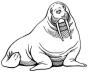 Walrus W1
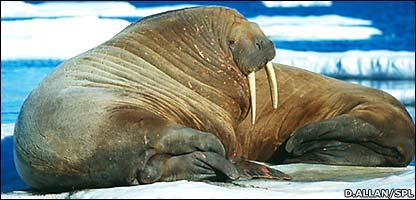 To understand animal behaviour, we tag them and assign them an identity
Objects as mental constructions derived from physical reality
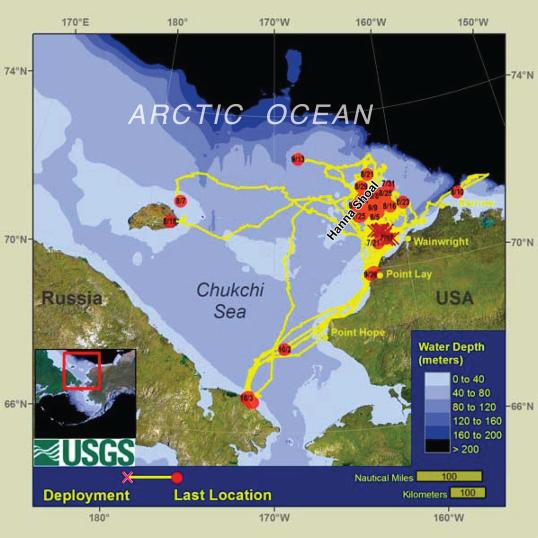 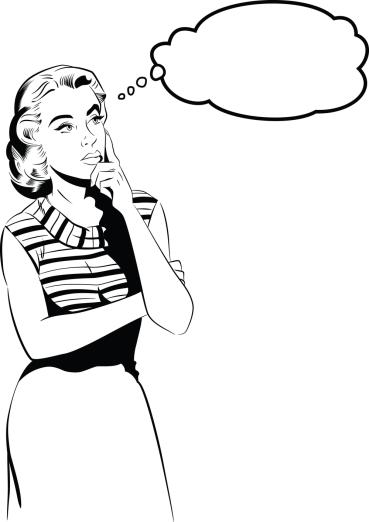 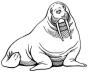 Walrus W1
To understand animal behaviour, we tag them, assign them an identity and track their movements
Boundaries: a key concept
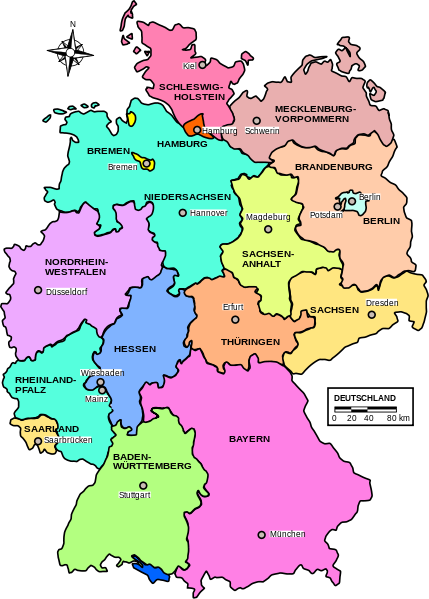 Social objects
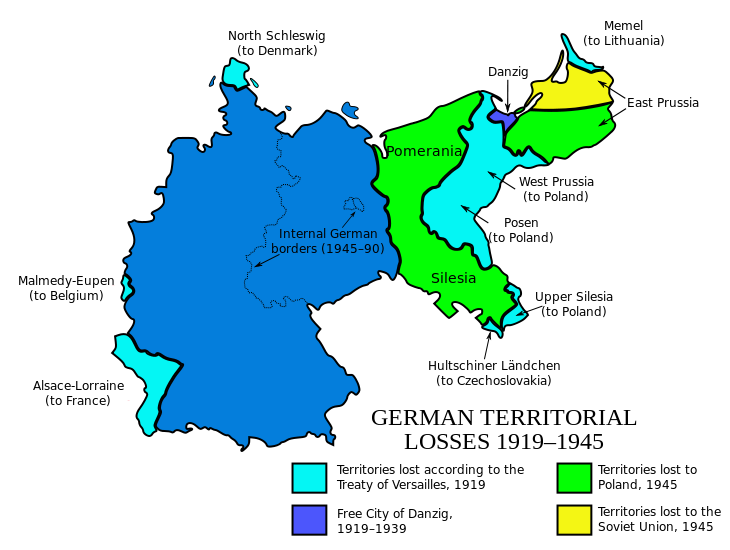 Objects as mental constructs derived from  social reality
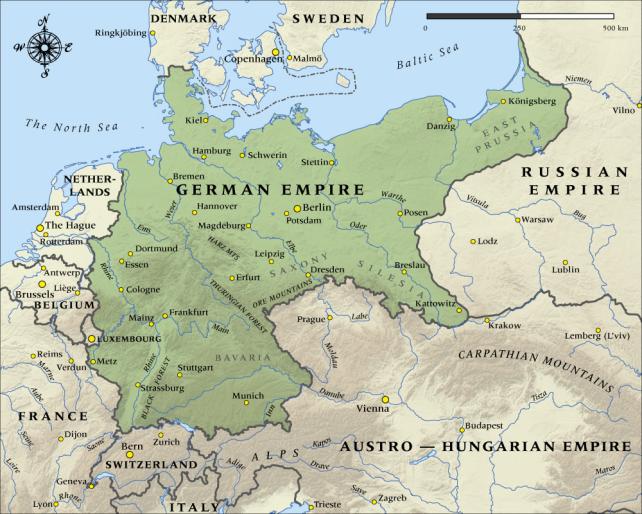 “Germany (1871)” is a geographical object whose existence is defined by laws and treaties 

Die Proklamation des Deutschen Kaiserreiches 1871
Objects as mental constructs derived from  social reality
“Germany (2013)” is a geographical object whose existence is defined by laws and treaties 

Einigunsvertrag 1990
Two-plus-Four Agreement 1990
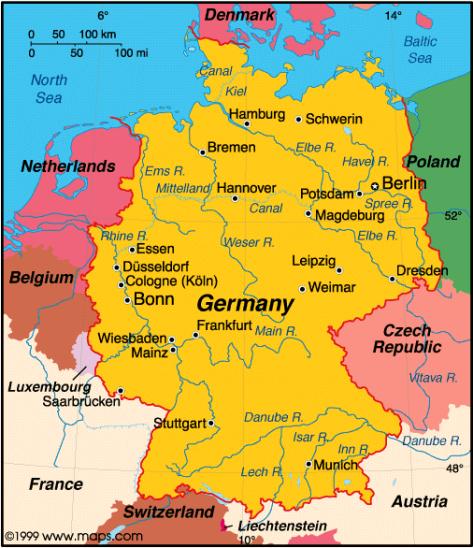 Was Germany a nation before it were a state?
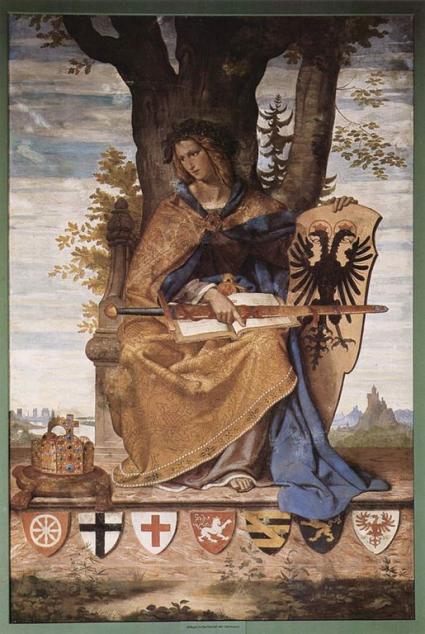 Germania, in a 1834 fresco. 
When did Germany start to exist?
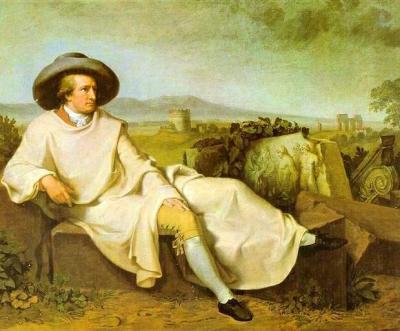 What were the boundaries of Germany when Goethe lived?
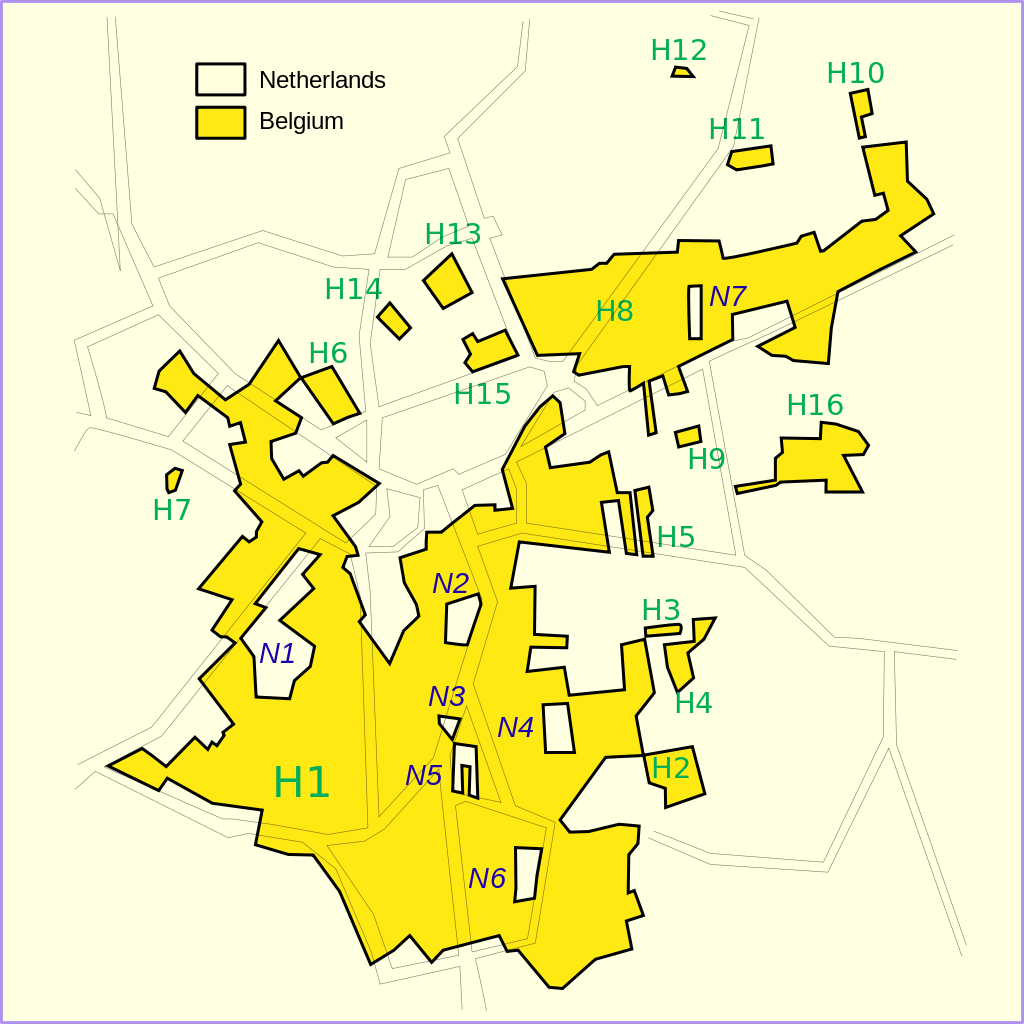 The enclaves of Baale-Hartog
India-Bangladesh enclaves
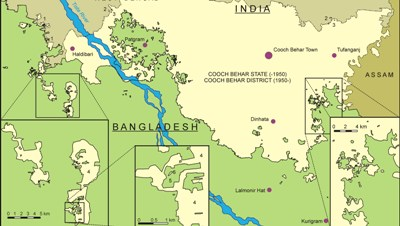 Dahala Khagrabari: a 3rd order enclave
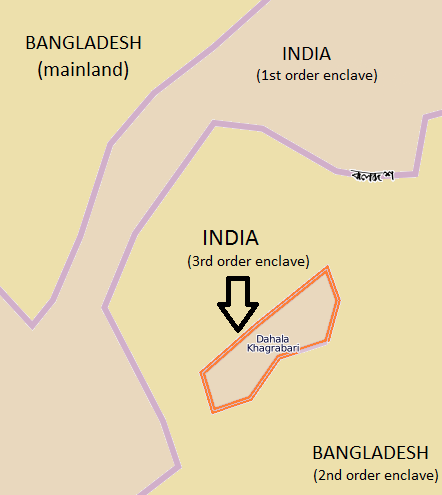 Büsingen in Germany
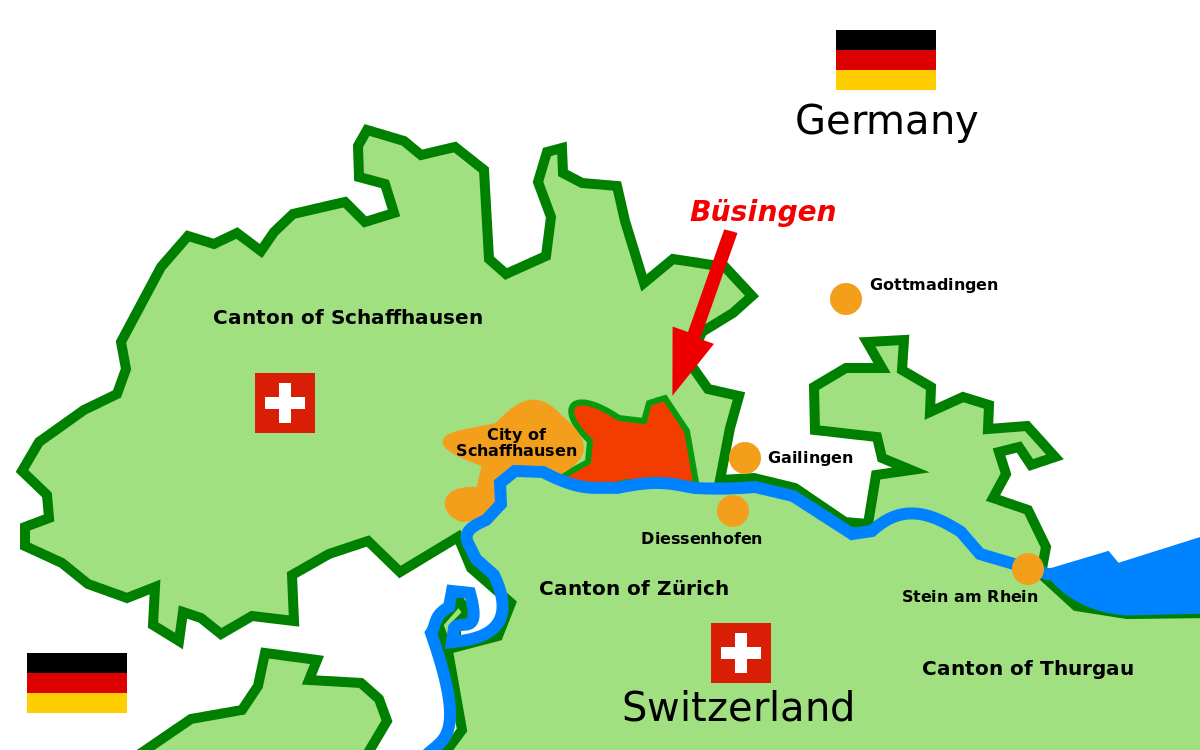 What makes a sovereign state?
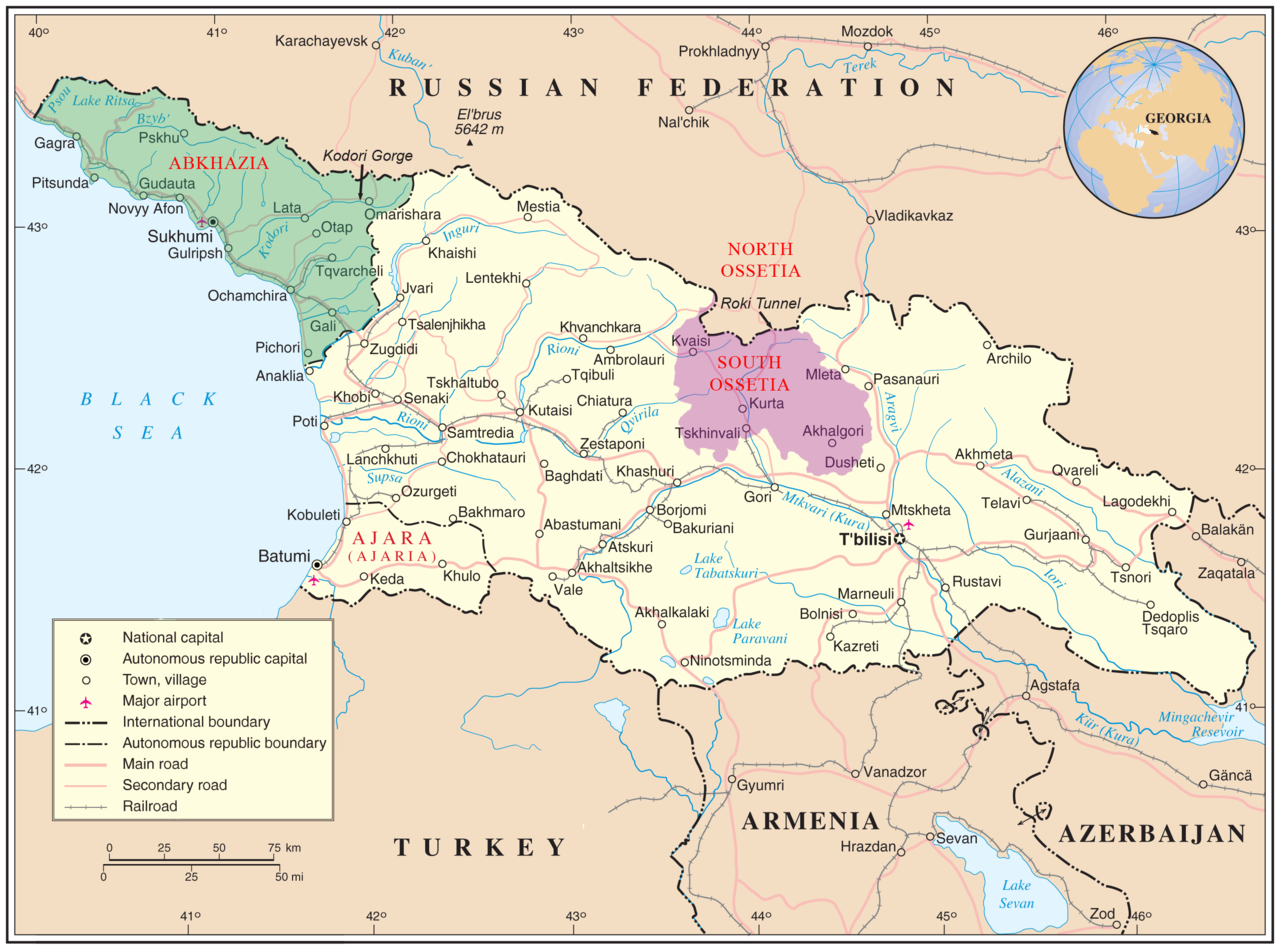 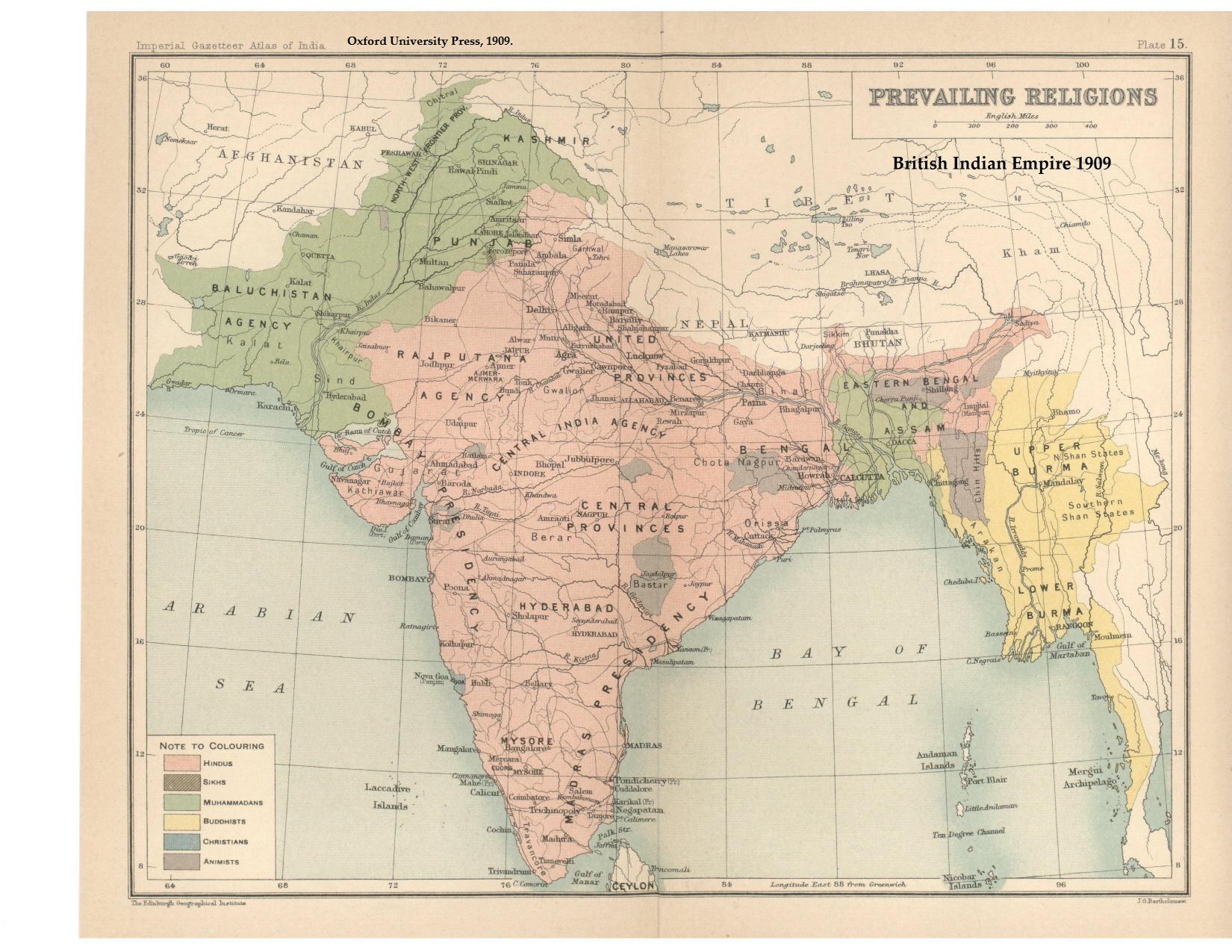 British Raj (1909)
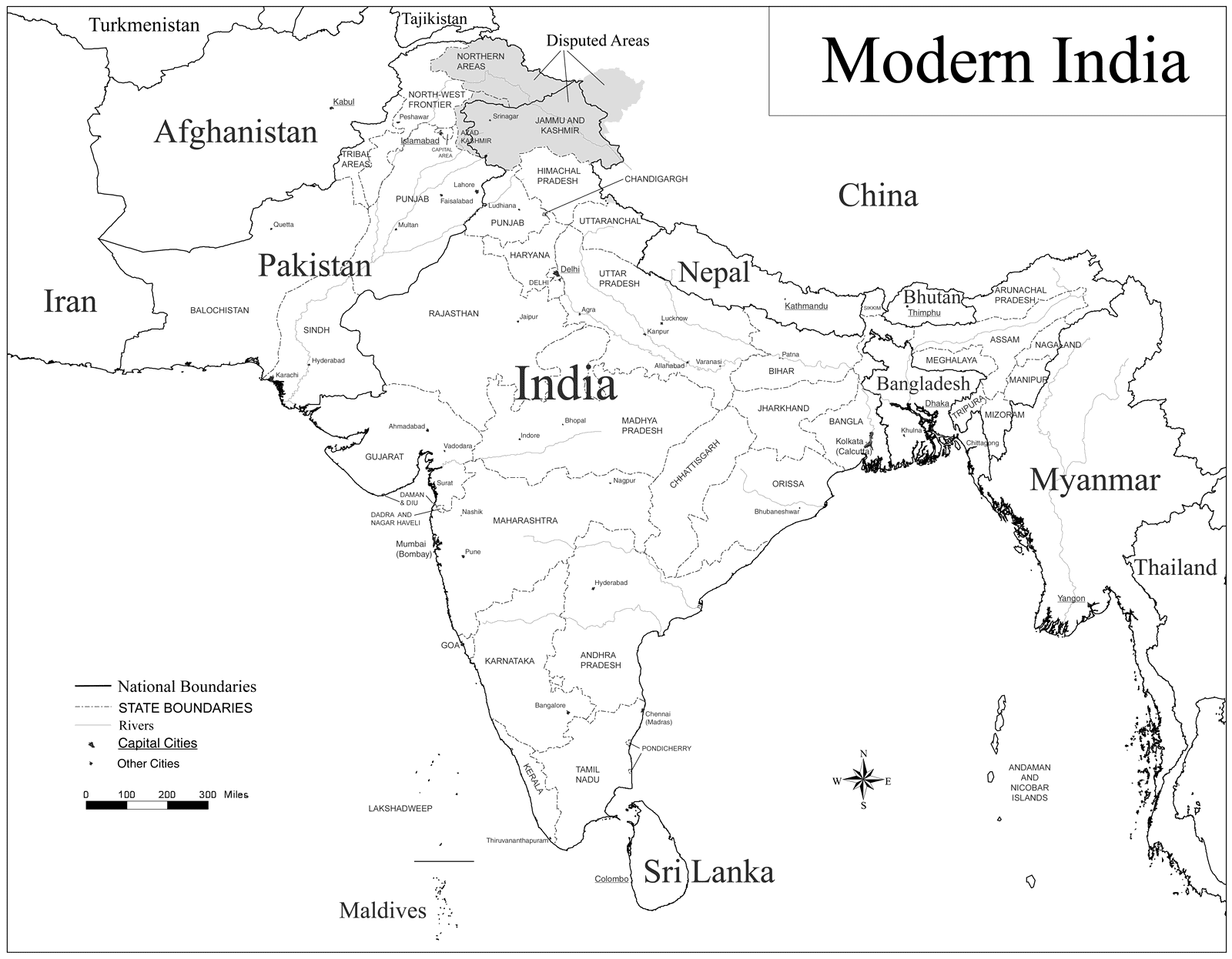 The human cost of boundaries…
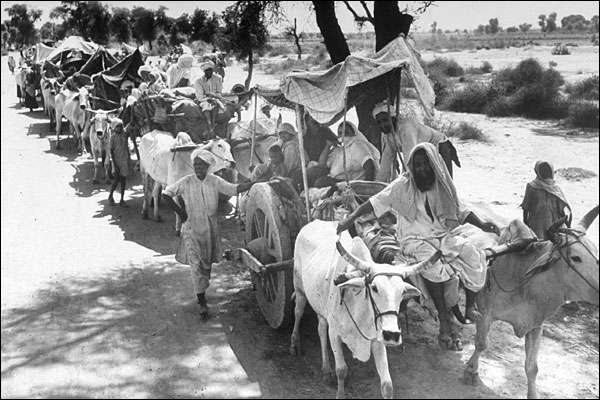 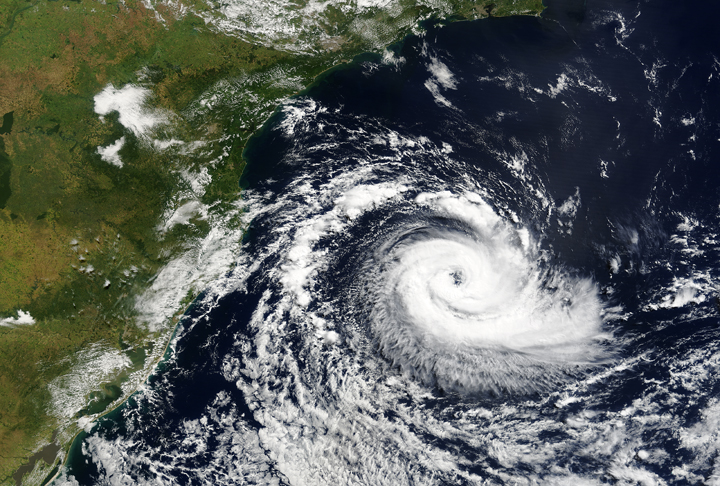 Not all entities have fiat boundaries…
Ciclone Catarina
Moving objects
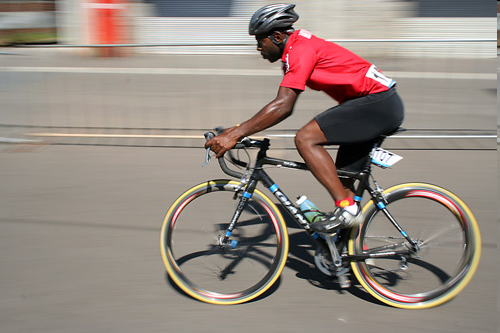 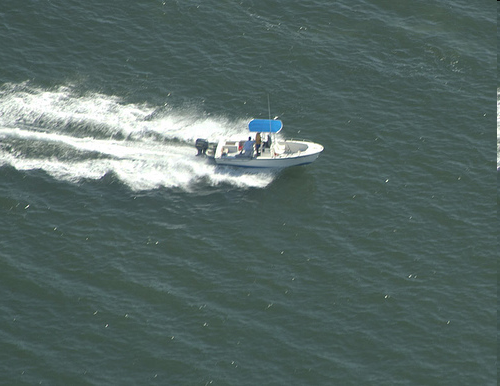 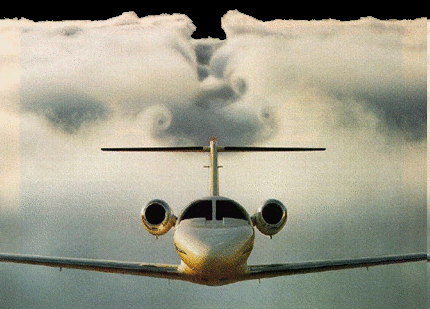 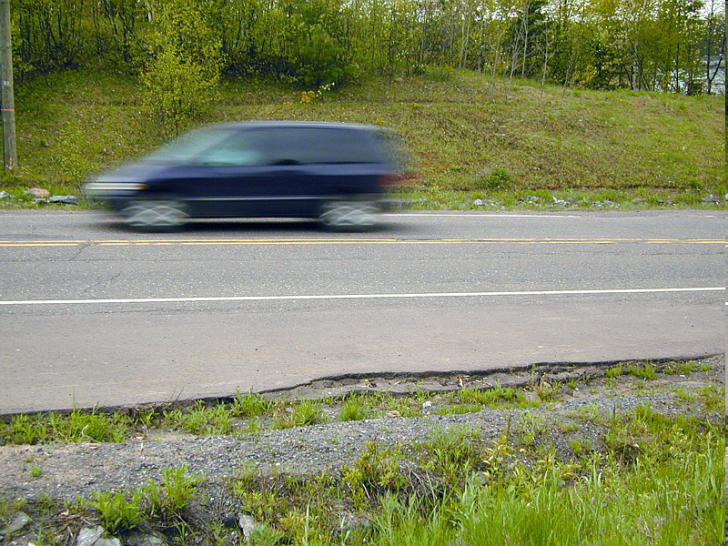 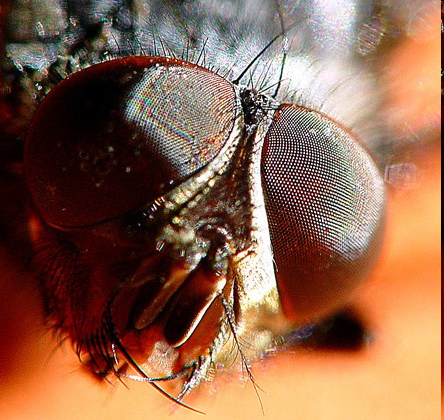 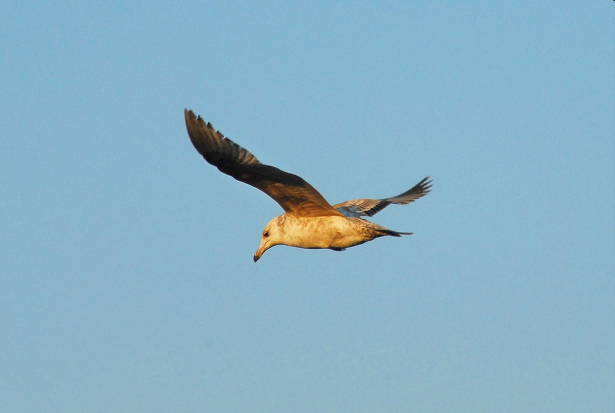 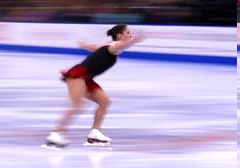 MOVING OBJECTS
 Objects whose position and extent change continuously
Natural objects
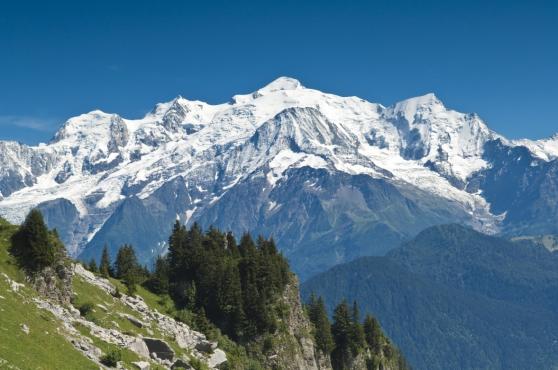 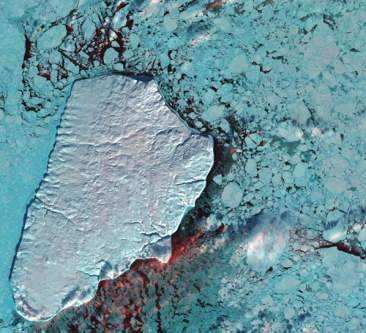 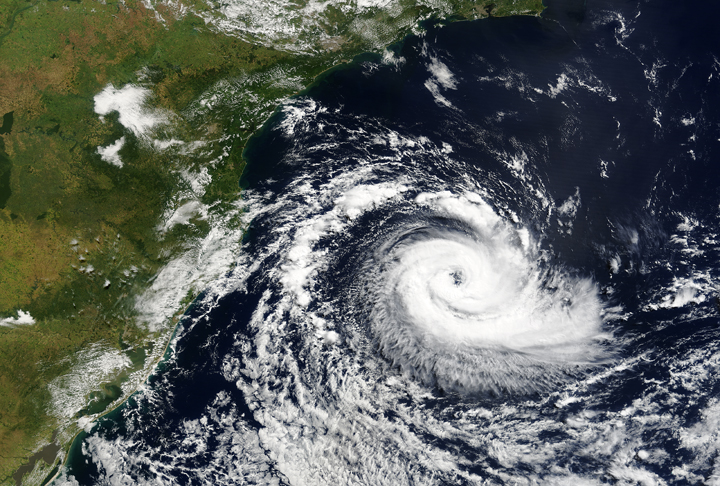 Humans identify natural objects by convention
Boundaries of natural and social objects may coincide (but are not the same)
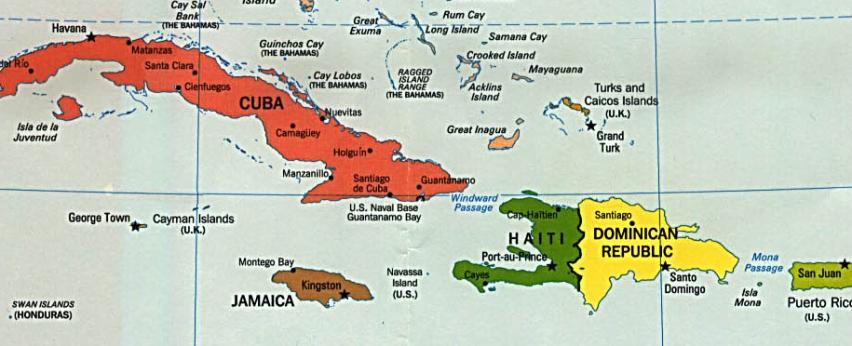 The boundaries of the Republic of Cuba are not the boundaries of the island of Cuba (think of Guantánamo)
We observe nature, and describe it
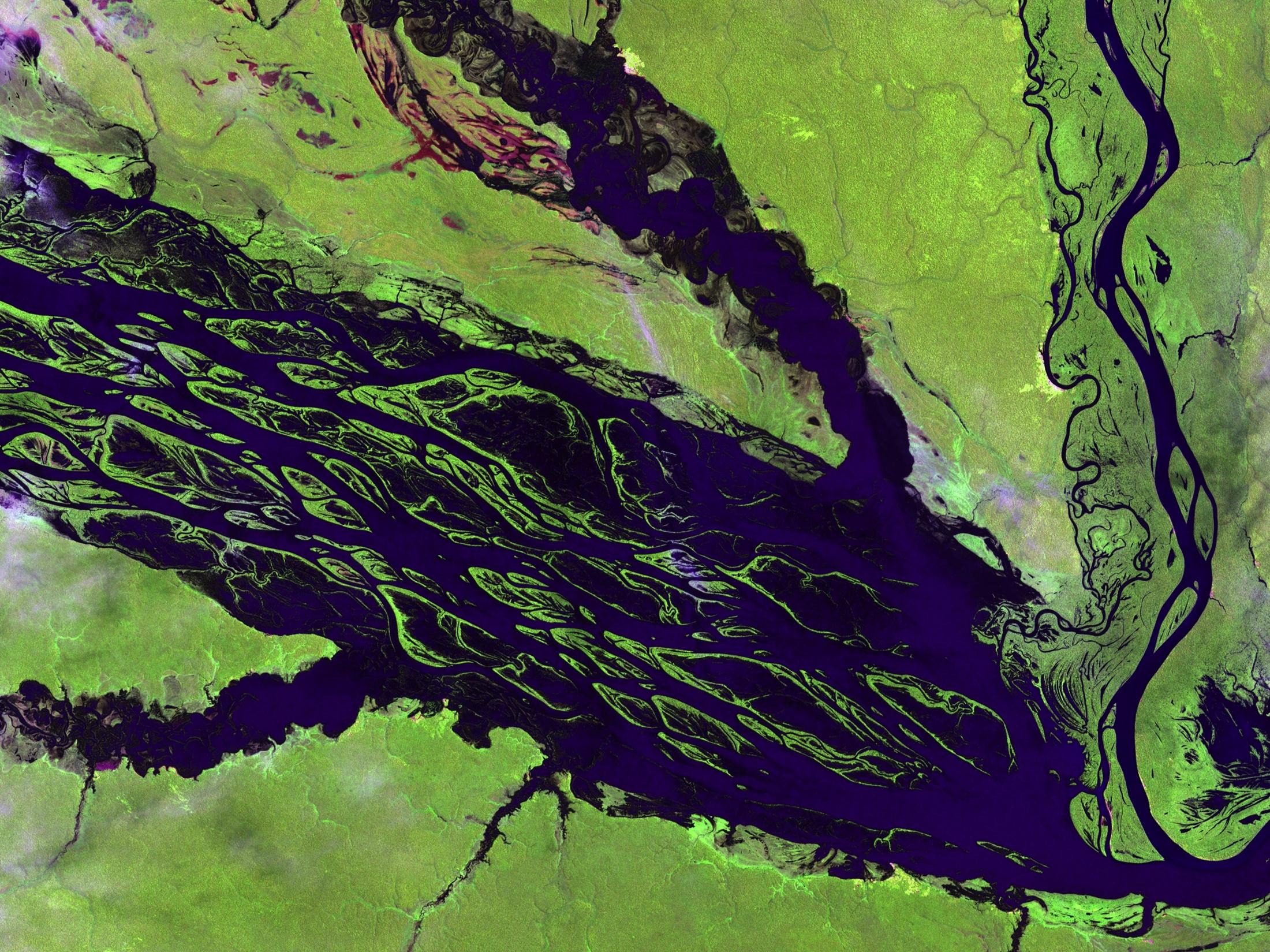 One river?
Social conventions
Approaches to spatial ontology: (1) Searle
X acts as Y in context C
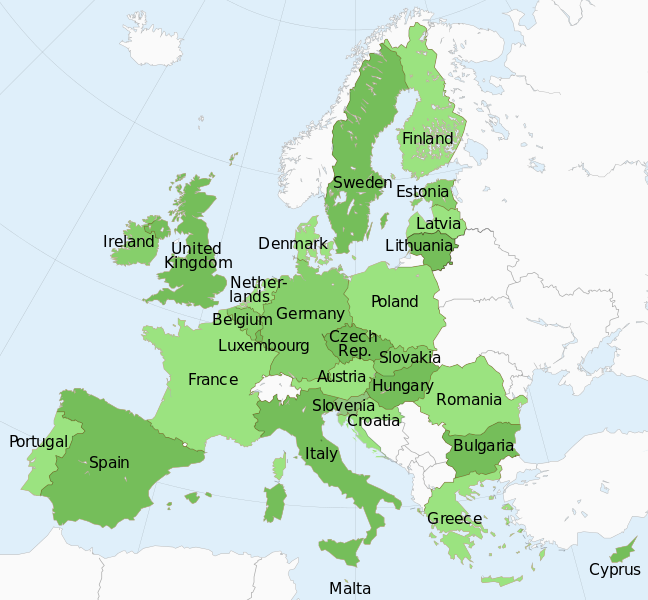 These 23 states act as the European Union in the context of the Treaty of Lisbon
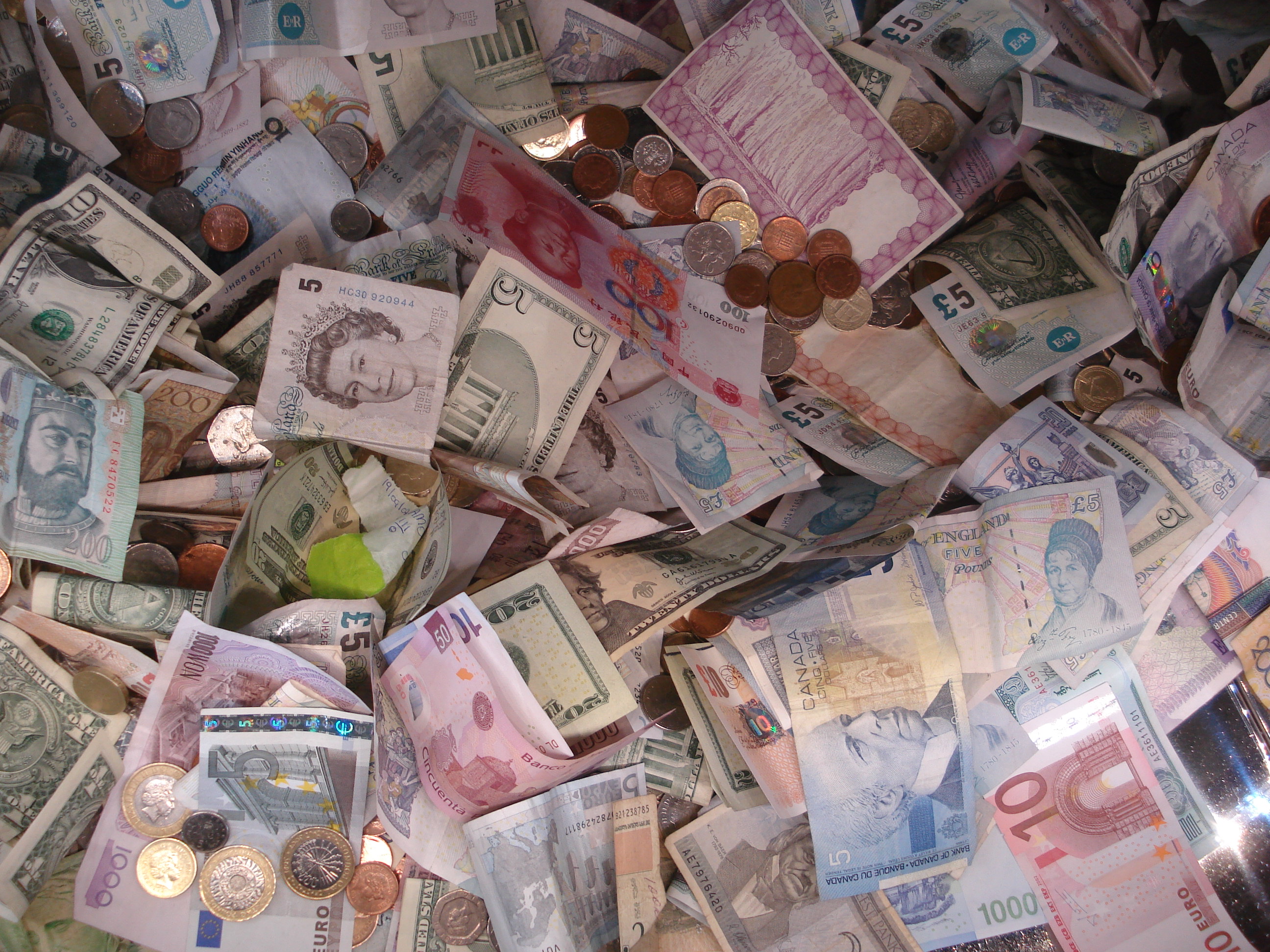 Searle (“The Construction of Social Reality”)
Institutional fact= physical fact + social function
(e.g., paper or money)
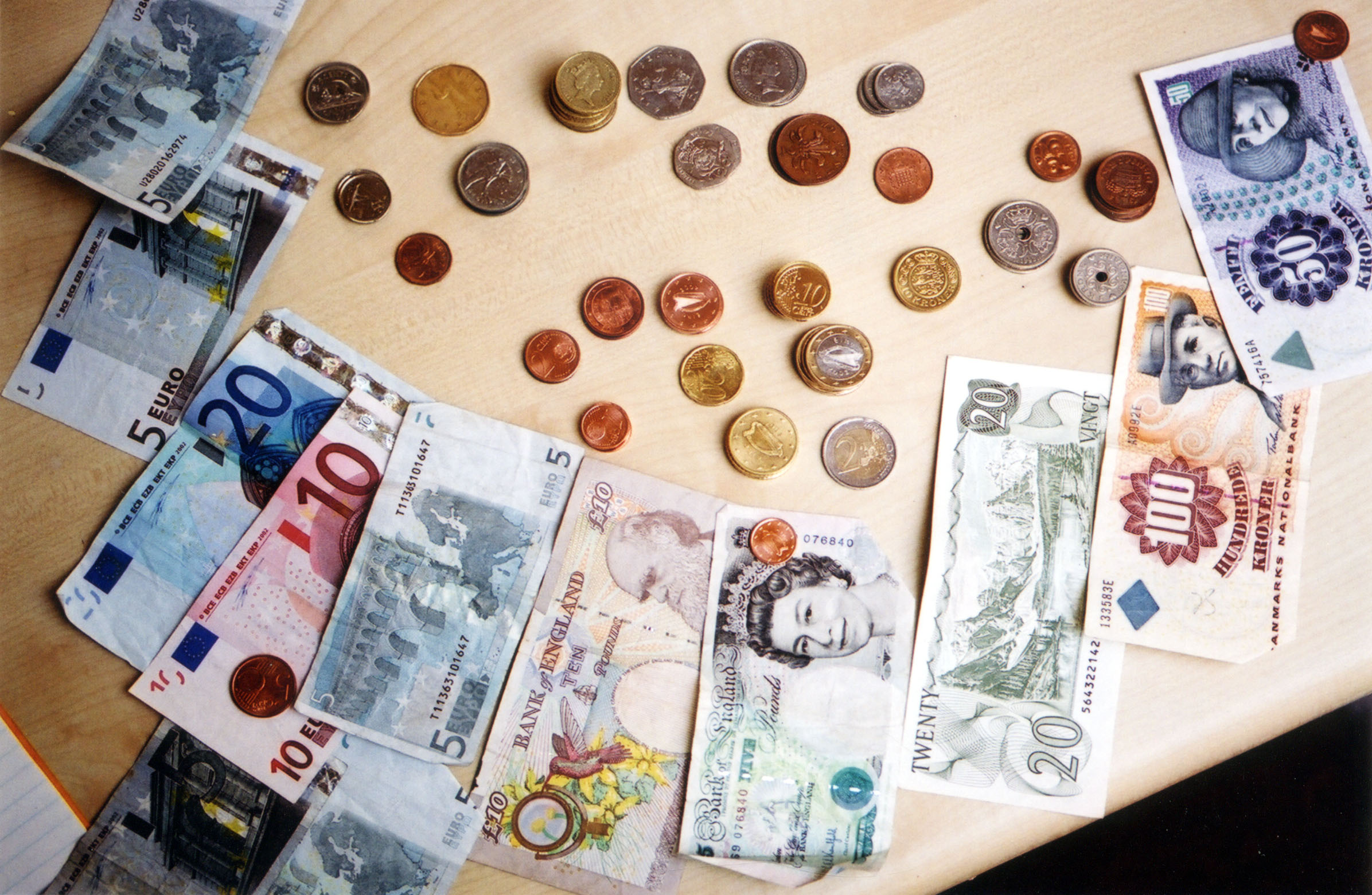 When does paper turns into money?
Approaches to spatial ontology: (2) Smith
Fiat and bona fide objects
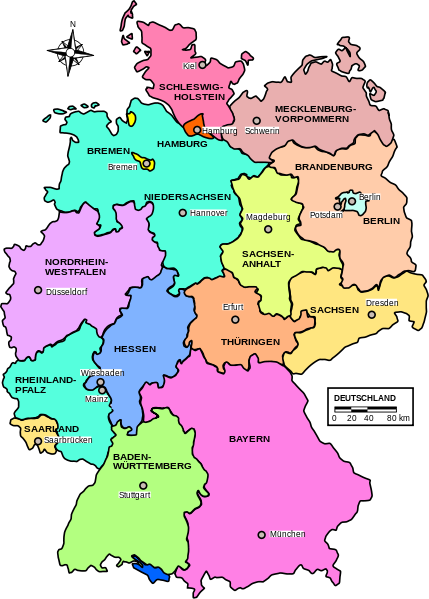 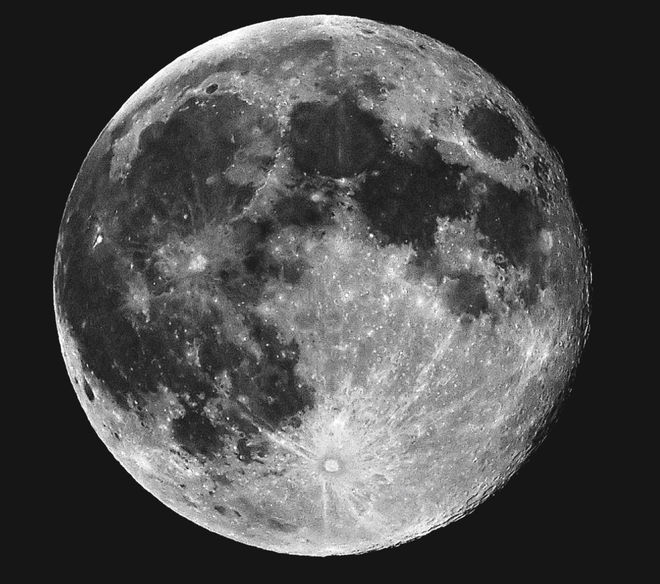 A bona fide object 
(the Moon)
A fiat object 
(Germany)
Fiat and bona fide boundaries
Approximations of reality (bona fide)
ex. Coastline
Social conventions (fiat)
ex. Country boundaries
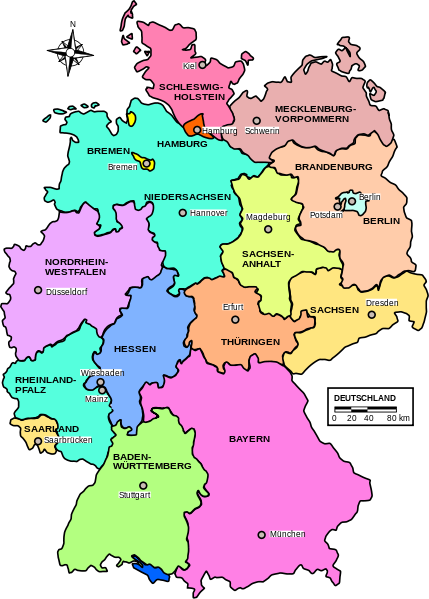 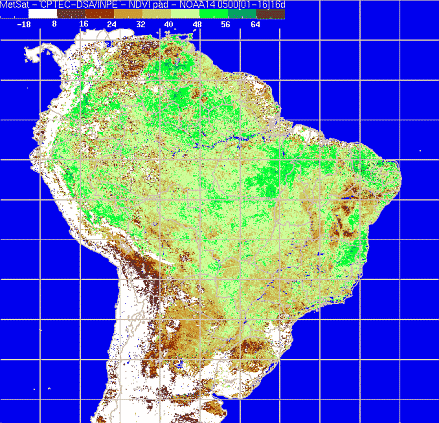 Approaches to spatial ontology: (3) Galton
Physical and institutional boundaries
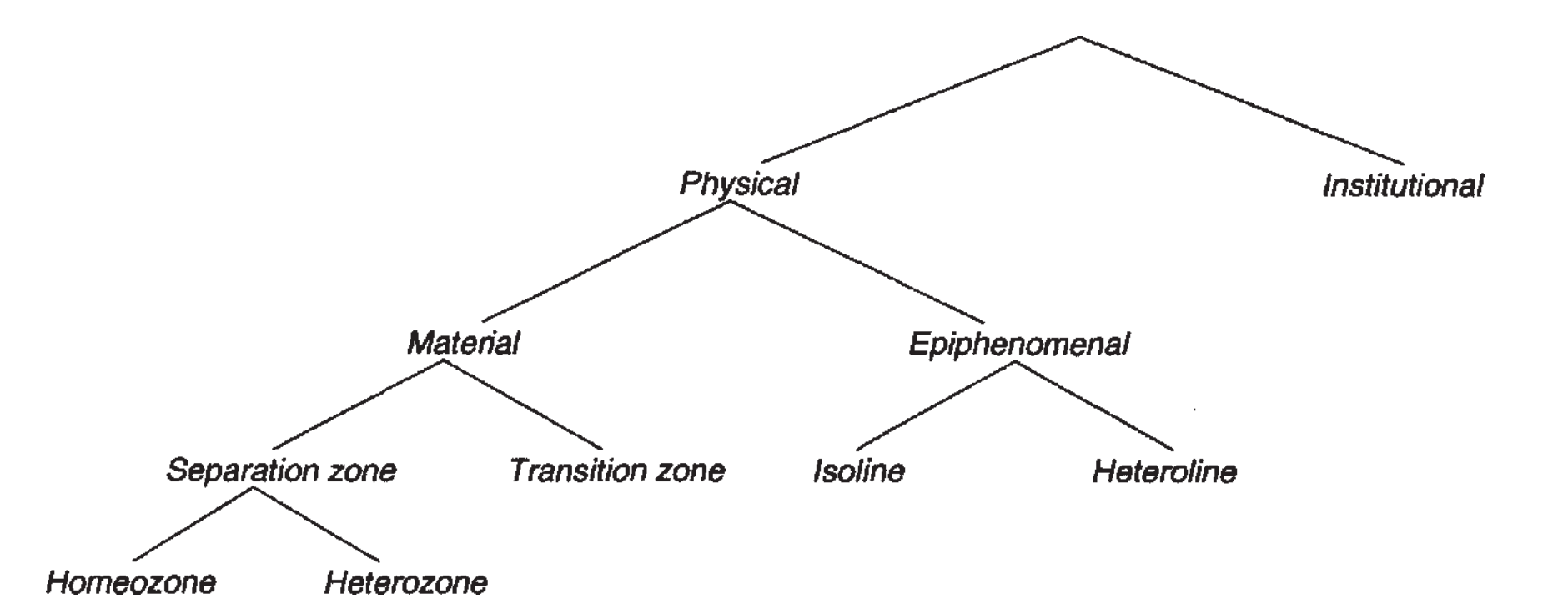 A catch-all concept in geospatial ontologies
”Linux”
”Barack 
Obama”
”Amazon
forest”
Object
”Mont Blanc”
”hurricane 
Katrina”
”Adige 
river”
”Germany”
”Artic ice”
What’s in an geospatial object?
Object
Spatiotemporal 
support
Inferred 
properties
Observable 
properties
What’s in an geospatial object?
Object
Spatiotemporal 
support
Inferred 
properties
Observable 
properties
ObsFunction
EstimFunction
What’s in an geospatial object?